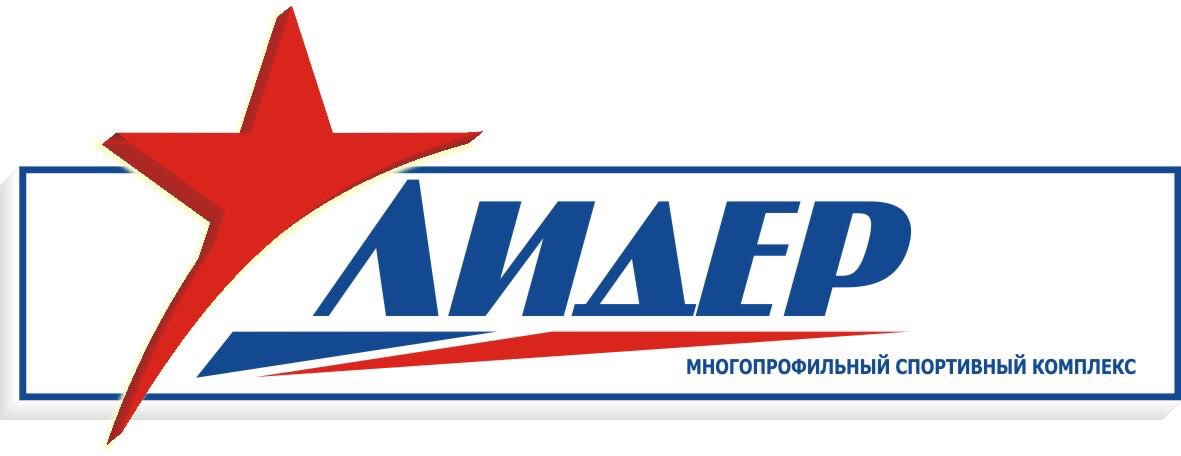 Большой танцевальный зал
Площадь – 361,4 кв.м.
 
Зал оснащен танцевальным паркетом и зеркалами.
Большой танцевальный зал используется для проведения групповых и индивидуальных тренировок по спортивным бальным танцам, также для отчетных концертов и межклубных соревнований.
Каждую среду с 10.00 до 11.00 предоставляется услуга «Добрый час» для льготных категорий населения.

Стоимость для аренды зала: 900 рублей / 1час.
Малый танцевальный зал
Площадь – 59,1 кв.м.

Зал оснащен зеркалами.
Малый танцевальный зал используется для проведения групповых тренировок по ирландским танцам, а так же для социального танца.

Стоимость для аренды зала: 280 рублей / 1 час.
Зал хореографии
Площадь – 41,6 кв.м.

Зал оснащен зеркалами и хореографическими станками, которые предназначены для постановки современного танца или классического балета, применяются для опор ног и рук при изучении движений и укрепления мышц.

Зал хореографии используется для проведения групповых тренировок по спортивным бальным танцам.
Тренажерный зал
Площадь – 33 кв.м. 
Зал укомплектован силовыми и кардиотренажерами.Тренажерный зал предназначен для девушек и женщин.
Каждую пятницу в нем проводится услуга «Добрый час» для льготных категорий населения.
Днем в зале проходят индивидуальные тренировки. 
Тренажерный зал предоставляет прекрасную возможность тренировать и развивать все группы мышц, совершенствовать технику, развивать силу и выносливость.
Стоимость: абонемент 700р на 8 занятий в месяц.
Зал единоборств
Площадь – 12,10 кв.м.

Зал оснащен профессиональным покрытием для единоборст, которое состоит из будо – матов, предназначается для занятий любыми единоборствами.
Малый танцевальный зал
Площадь – 38,3 кв.м.
Зал оснащен зеркалами.

Малый танцевальный зал предназначен для занятий по аэробике, фитнесу, функциональному тренингу, а также для групповых и индивидуальных тренировок по спортивным бальным танцам.
Спортивный зал
Площадь – 113,2 кв.м. 

Зал оснащен профессиональным 
покрытием для единоборств, которое состоит из 
будо – матов, предназначается для занятий любыми единоборствами. Имеются силовые тренажеры и спортивный инвентарь.

Спортивный зал предназначен для занятий по фехтованию, военно – спортивному многоборью и военно – прикладной подготовке, «Русская сила» (основы кулачного боя, гиревой спорт, силовое многоборье, богатырские забавы и состязания), русский рукопашный бой и народная борьба.
Кабинет авиамоделирования
Площадь – 58,7 кв.м.
Просторный, светлый, комфортный кабинет оснащён комплектом мебели, специально изготовленной для работы в авиамодельной секции, индивидуальные рабочие места обучающихся с комплектом чертёжных инструментов и инструментов для работы по металлу и дереву, имеется система хранения. 
Техническое обеспечение: пилотажный симулятор для отработки этапов полёта модели, аппаратура для радиоуправляемых моделей. Материалы для изготовления авиамоделей.
Кабинет авиамоделирования предназначен для групповых занятий. Освоение учащимися навыков выполнения чертежей, работы на станках, с различными инструментами и материалами. На занятиях авиамоделированием дети узнают основы теории полёта, историю мировой и отечественной авиации, приобретут опыт пилотирования авиамоделей, научатся  запускать и обслуживать авиационные модели от простейших до радиоуправляемых.
Кабинет судомоделирования
Площадь – 29,1 кв.м. 
Кабинет, оснащенный специализированной учебной мебелью, оборудованием, инструментами и материалами.Оборудование: сверлильный станок, токарный станок, заточной станок, электролобзик.В учебных целях используется библиотека, состоящая из периодических и специальных изданий, комплекты дидактических материалов по годам обучения.
Кабинет судомоделирования предназначен для групповых занятий. В ходе реализации программы изучается история кораблестроения и судостроения, даются навыки создания чертежей и схем для моделей, навыки обработки различных материалов. Занятия прививают интерес к техническому творчеству в области судомоделирования.